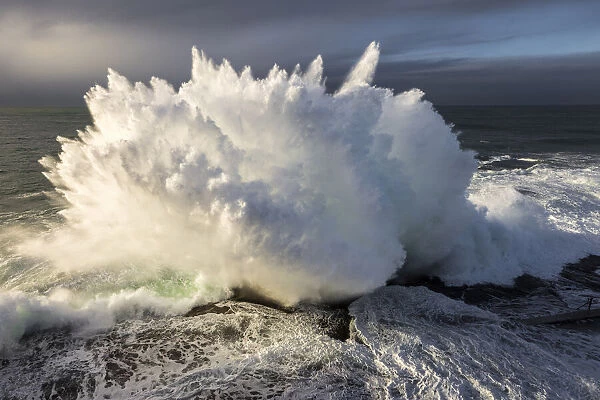 Learning Intention:

Describe the role of adaptation in enhancing an organism’s survival in a specific marine environment.

Success Criteria:

Complete Marine Education worksheet ‘25. Life or Death’
[Speaker Notes: Image: https://www.mediastorehouse.com.au/discover-images-by-awl/waves-crashing-rocks-north-curl-curl-rockpool-24271807.html]
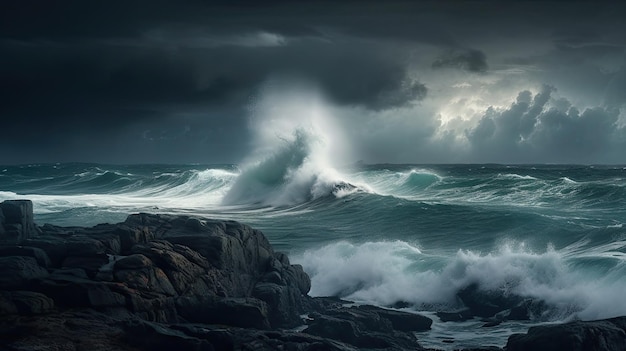 Life is not always easy…
[Speaker Notes: Image: https://www.freepik.com/premium-ai-image/wave-breaking-rocky-shore-with-storm-background_68020433.htm]
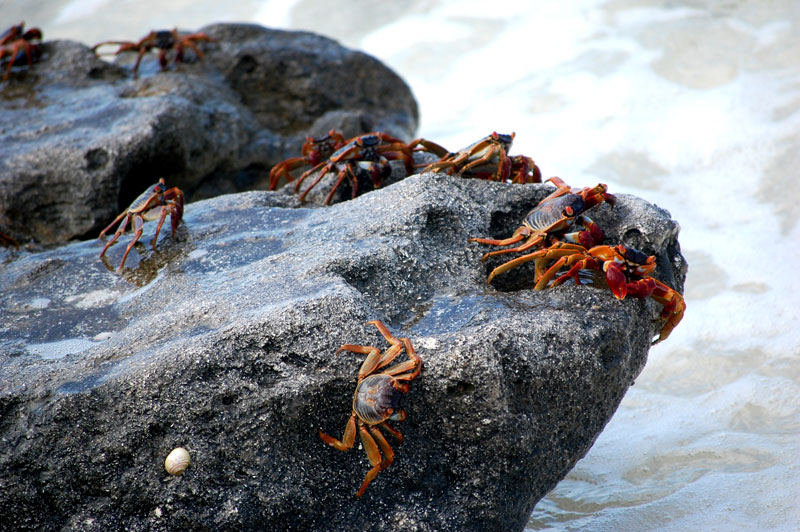 It can have its challenges
[Speaker Notes: Image: https://www.reefconservation.mu/gallery/discover-the-marine-environment/rocky-shores/]
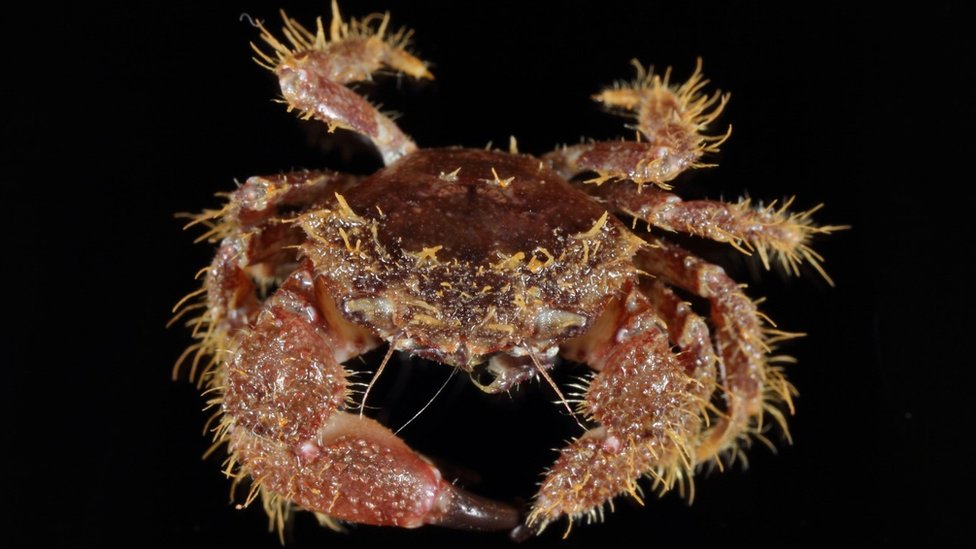 Organisms have adaptations that increase their chance of survival
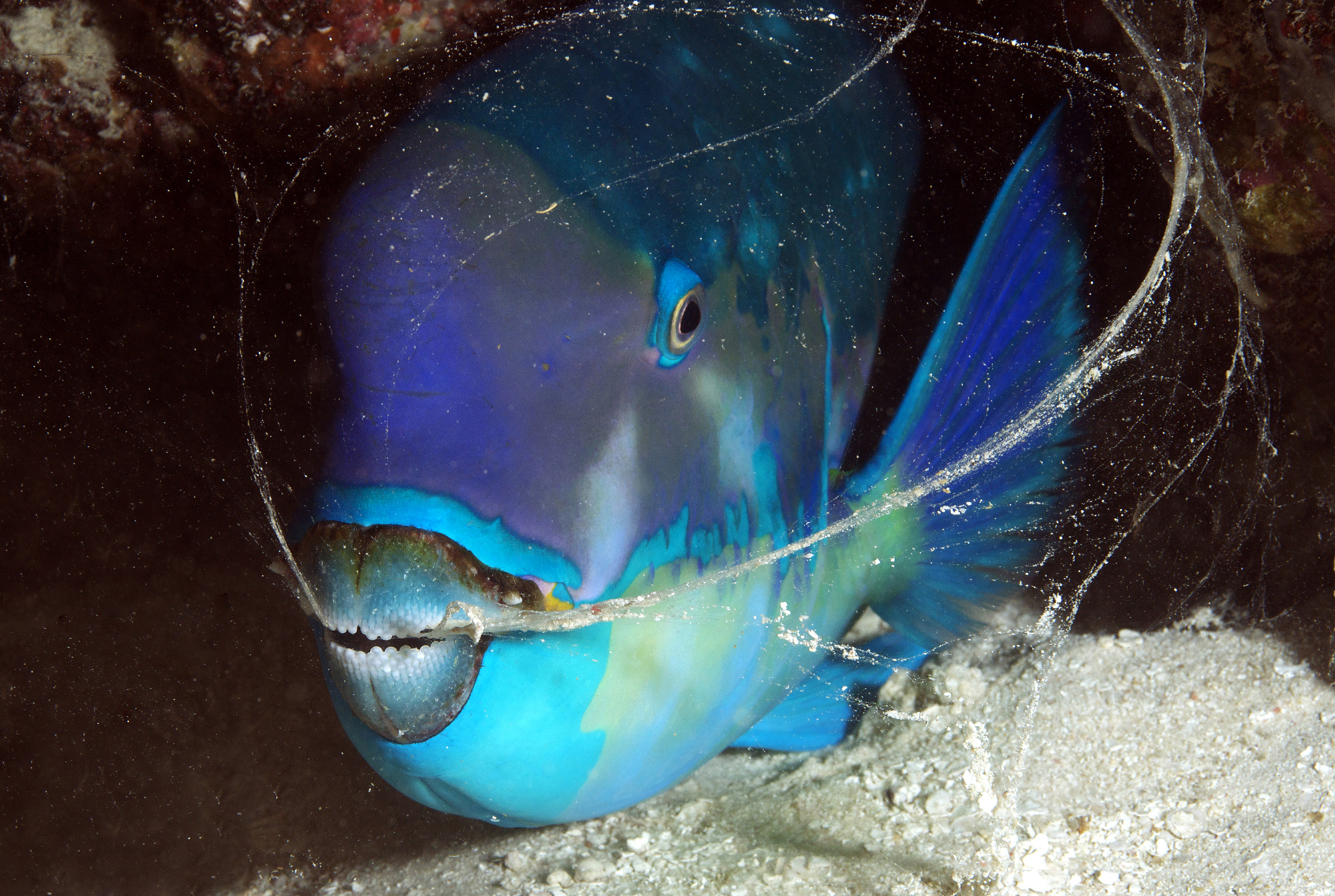 For example, the ‘snot bubble’ of a parrotfish to hide its smell from 
night-time predators…
[Speaker Notes: Image: https://twitter.com/theoceanagency/status/1233074318097039360]
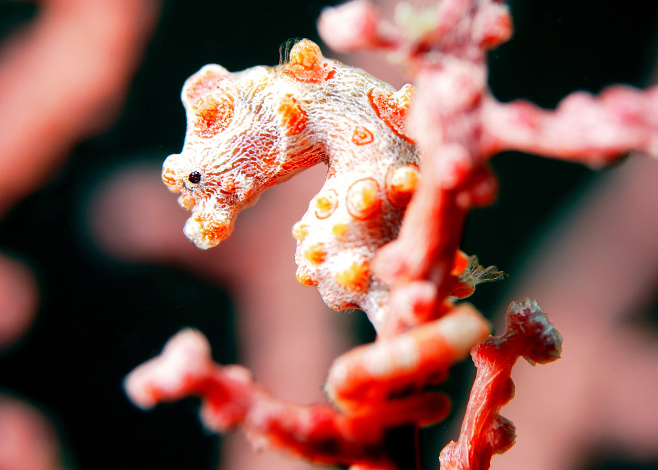 …or camouflauge
[Speaker Notes: Image: https://scubadiverlife.com/top-eight-underwater-masters-camouflage/]
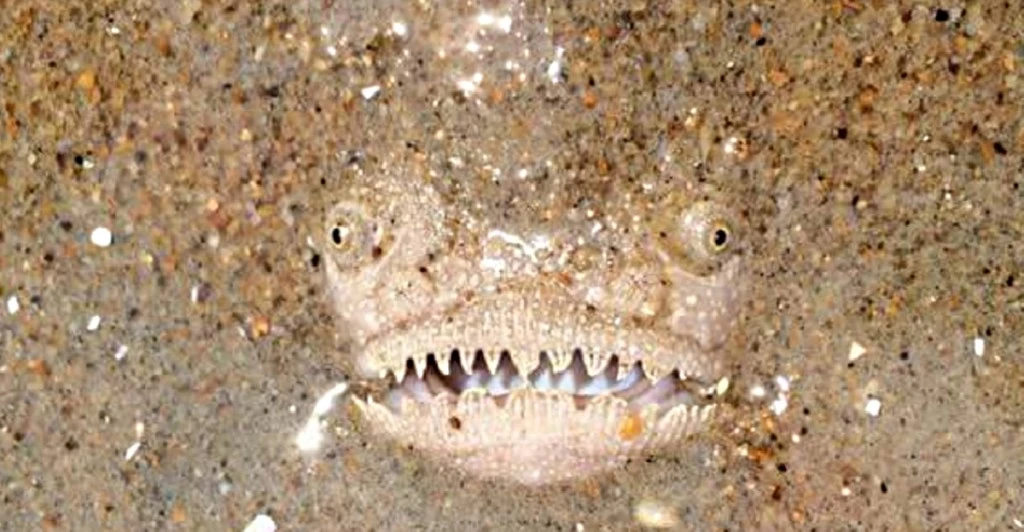 …and hiding
[Speaker Notes: Image: https://www.atlantis-bali-diving.com/sea-creatures-most-amazing-camouflage/
The stargazer, also known as king of camouflage, can be found living worldwide in deep waters as well as shallow waters. Being able to bury themselves very rapidly in the sand, leaving only their eyes and mouth uncovered, the are very good in ambushing their predators. Besides this they have a lure they use to attract prey within striking distance, they feed on soft organisms such as fish, cuttlefish and octopus.]
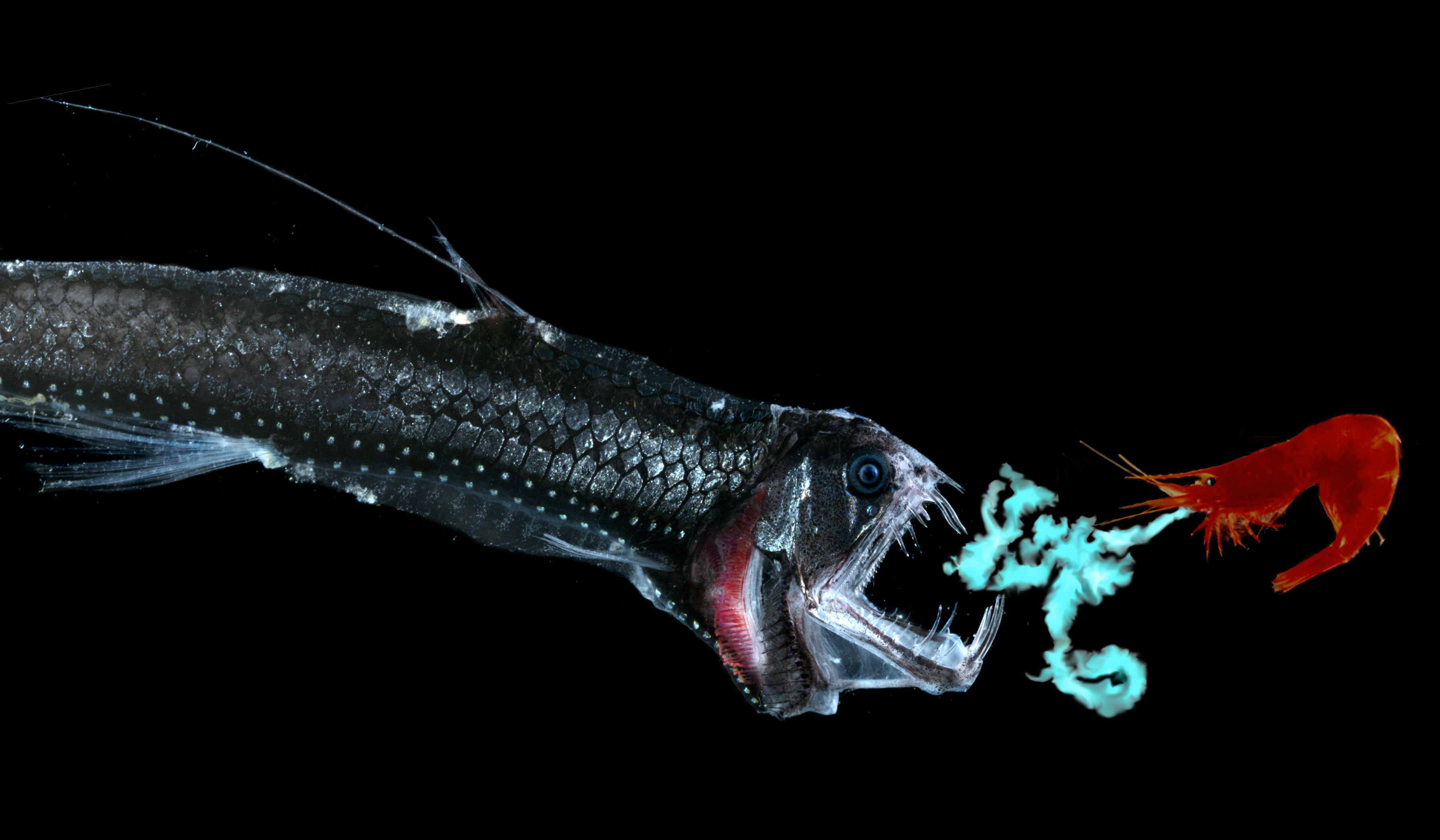 bioluminescence 
for communicating, hunting and defending
[Speaker Notes: Image: https://e360.yale.edu/features/a-scientist-reveals-the-bioluminescent-magic-of-the-deep-sea-world
A deep-sea shrimp spews bioluminescent chemicals at its predator, a viperfish. EDITH WIDDER]
Symbiosis
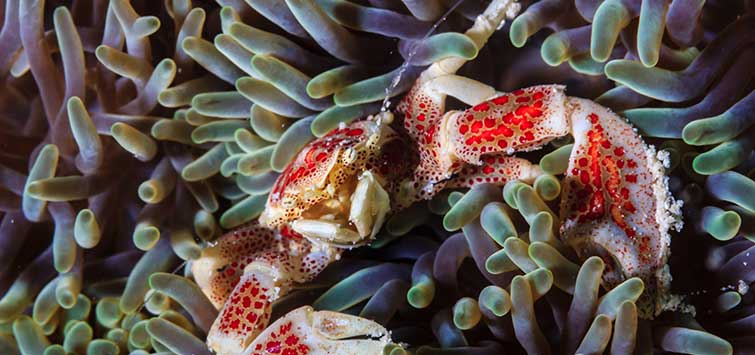 [Speaker Notes: Image: https://www.tfhmagazine.com/articles/saltwater/a-look-at-symbioses-in-the-marine-aquarium]
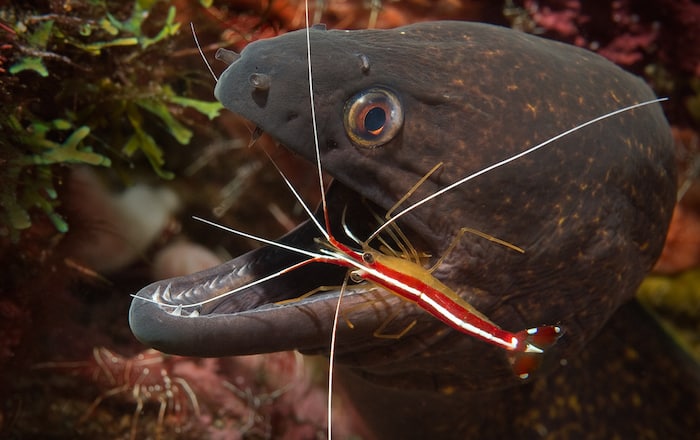 Mutualism
Cleaner shrimp servicing a moray eel
[Speaker Notes: Image: https://twofishdivers.com/blog/marine-symbiosis/]
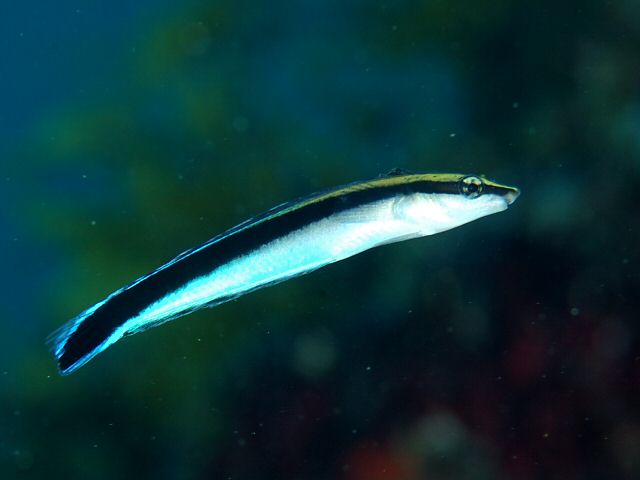 Mimicry

(pretending to be something else)
False cleaner wrasse
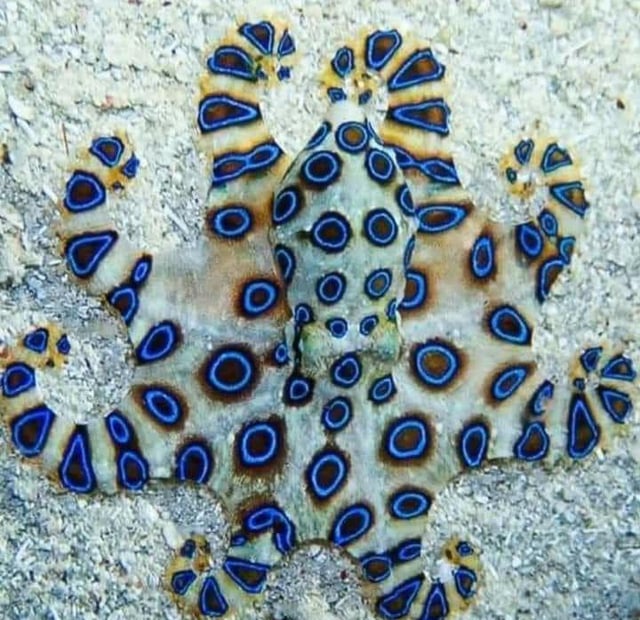 Aposematic colouration

(warning colours to signal they’re dangerous)
[Speaker Notes: Image: https://www.reddit.com/r/NatureIsFuckingLit/comments/jzcznc/blueringed_octopus_very_pretty_but_very_deadly/]
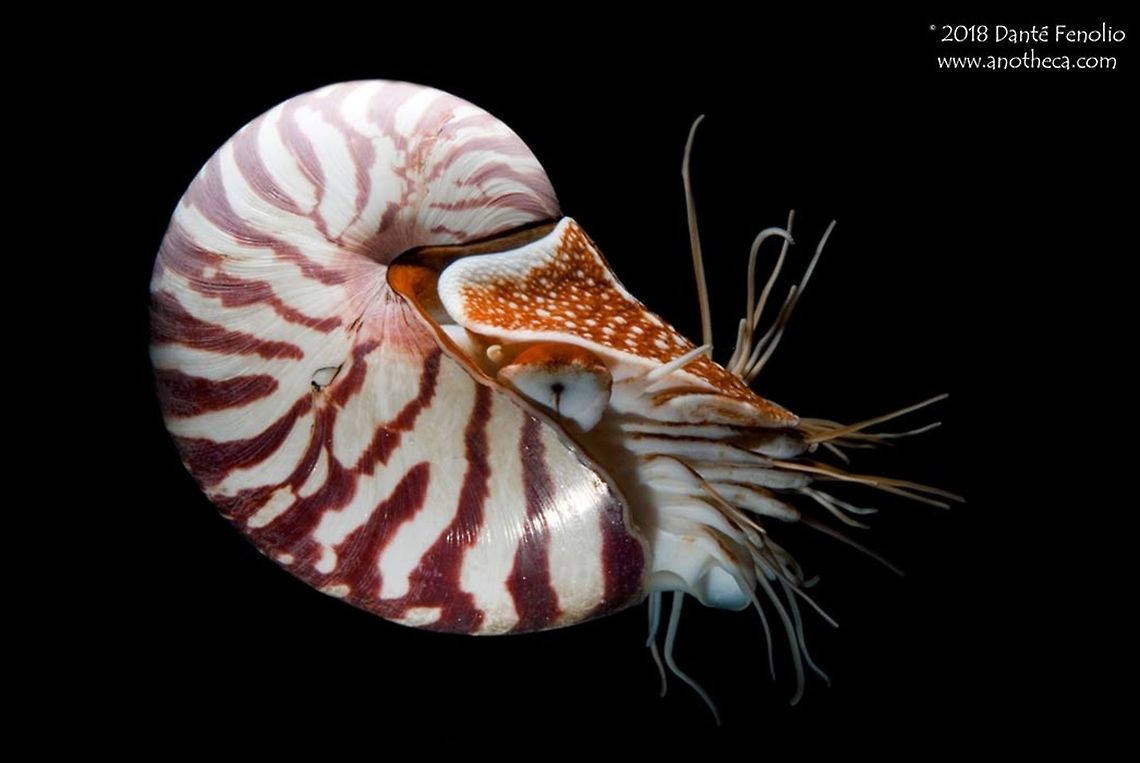 Duirnal vertical migration

 (animals migrating to shallow waters at night-time in the cover of darkness)
nautilus
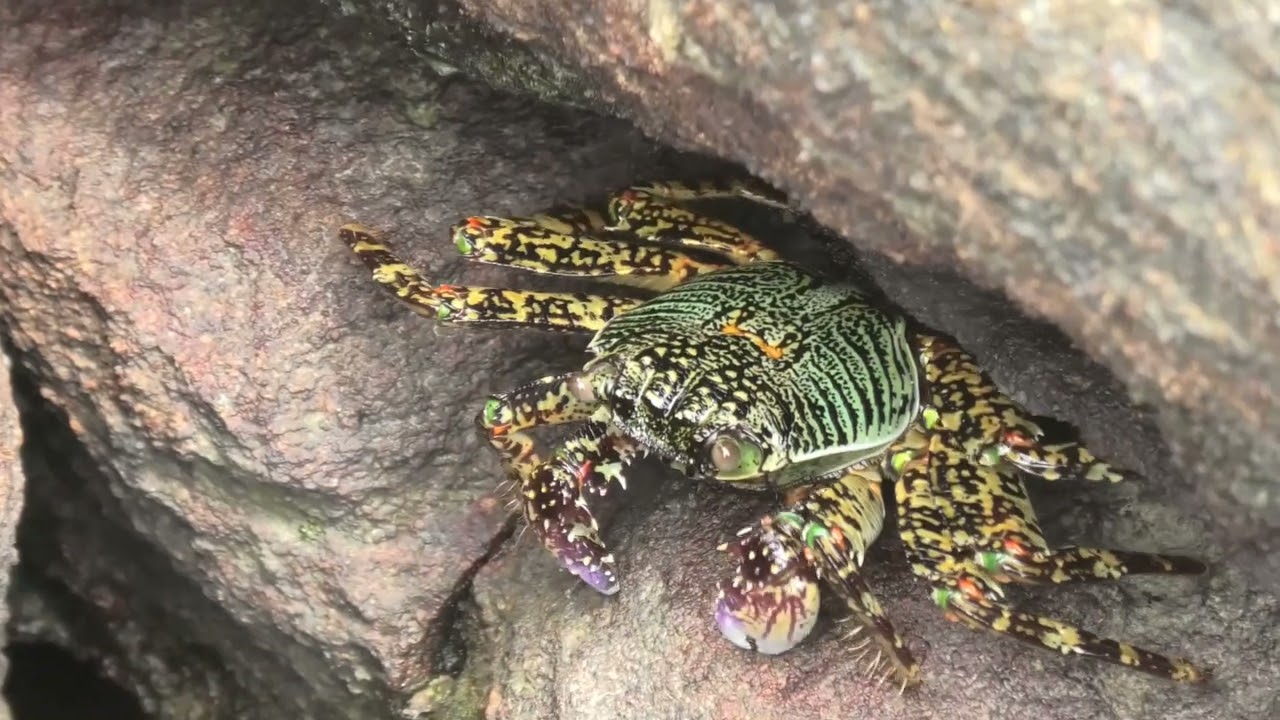 All these adaptations are designed to enhance survival rate
Tropical rock crab
[Speaker Notes: Image: https://www.rosmaninhoazevedo.com/?s=tropical-rock-crab-front-this-very-little-pale-lined-ee-787zm0HB]
Activity: Describe the role of the operculum (‘cat’s eye’ or ‘trap door’) in enhancing a turban snail’s survival on a rocky shore
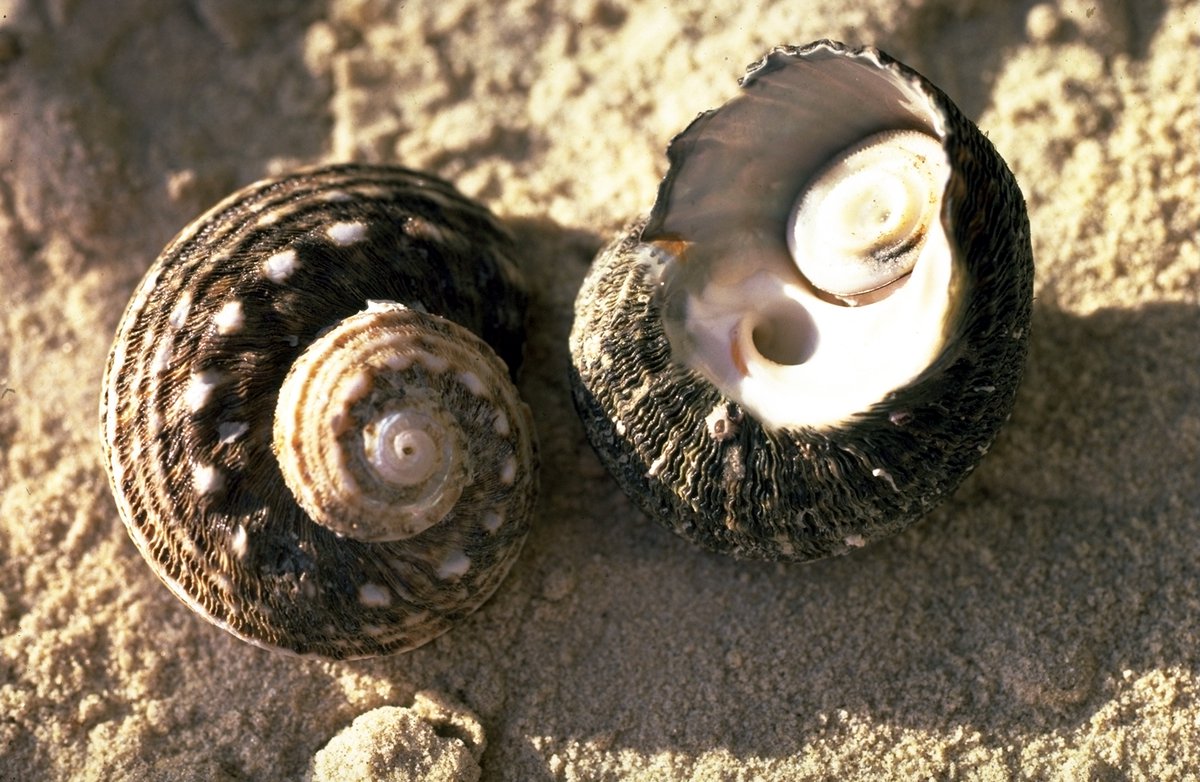 Blocks out predators and traps in moisture
[Speaker Notes: Image: https://australian.museum/learn/animals/molluscs/turban-snail/]
Activity: Describe the role of cleaning stations in enhancing the 
 survival of fish on coral reefs
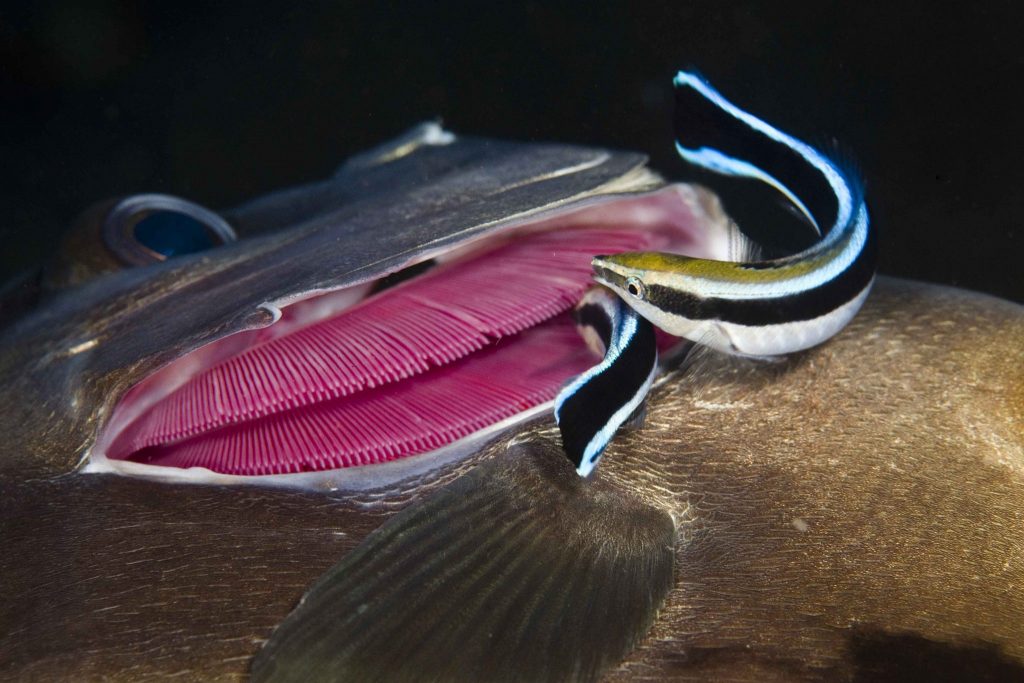 Removes potential parasites
[Speaker Notes: Image: https://marinewaters.fish.wa.gov.au/resource/cleaning-station/]
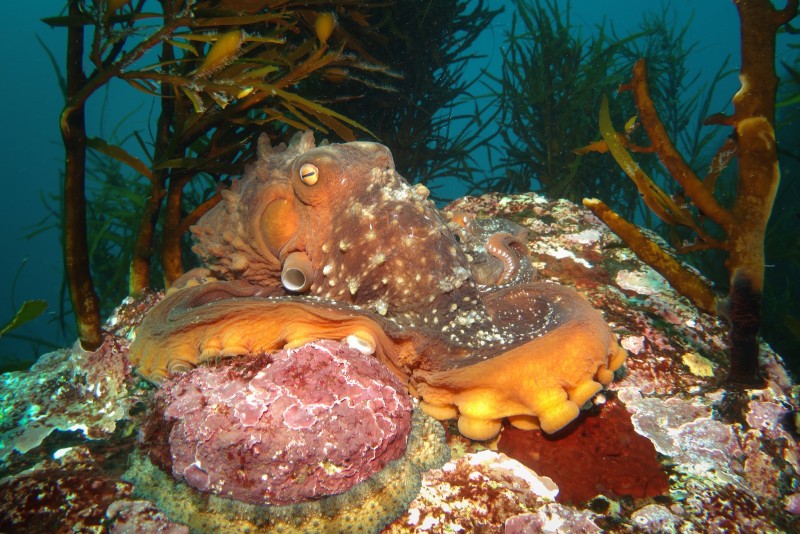 Hide from predators and prey
Activity: Describe the role of camouflage in enhancing the 
 survival of an octopus in a kelp forest
Hiding from predators (and potential prey)
[Speaker Notes: Image: https://www.climatechangenews.com/2016/10/14/the-creatures-of-tasmanias-disappearing-kelp-forests-in-pictures-2/]
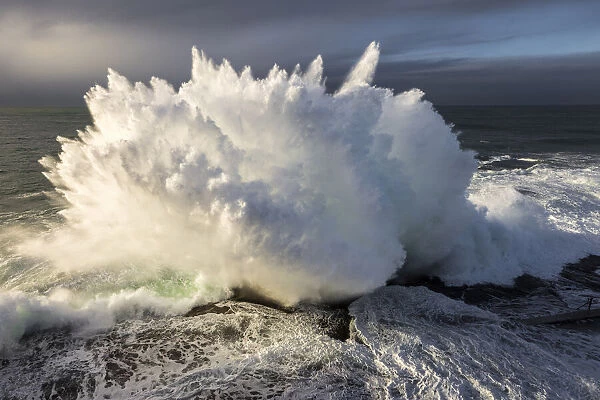 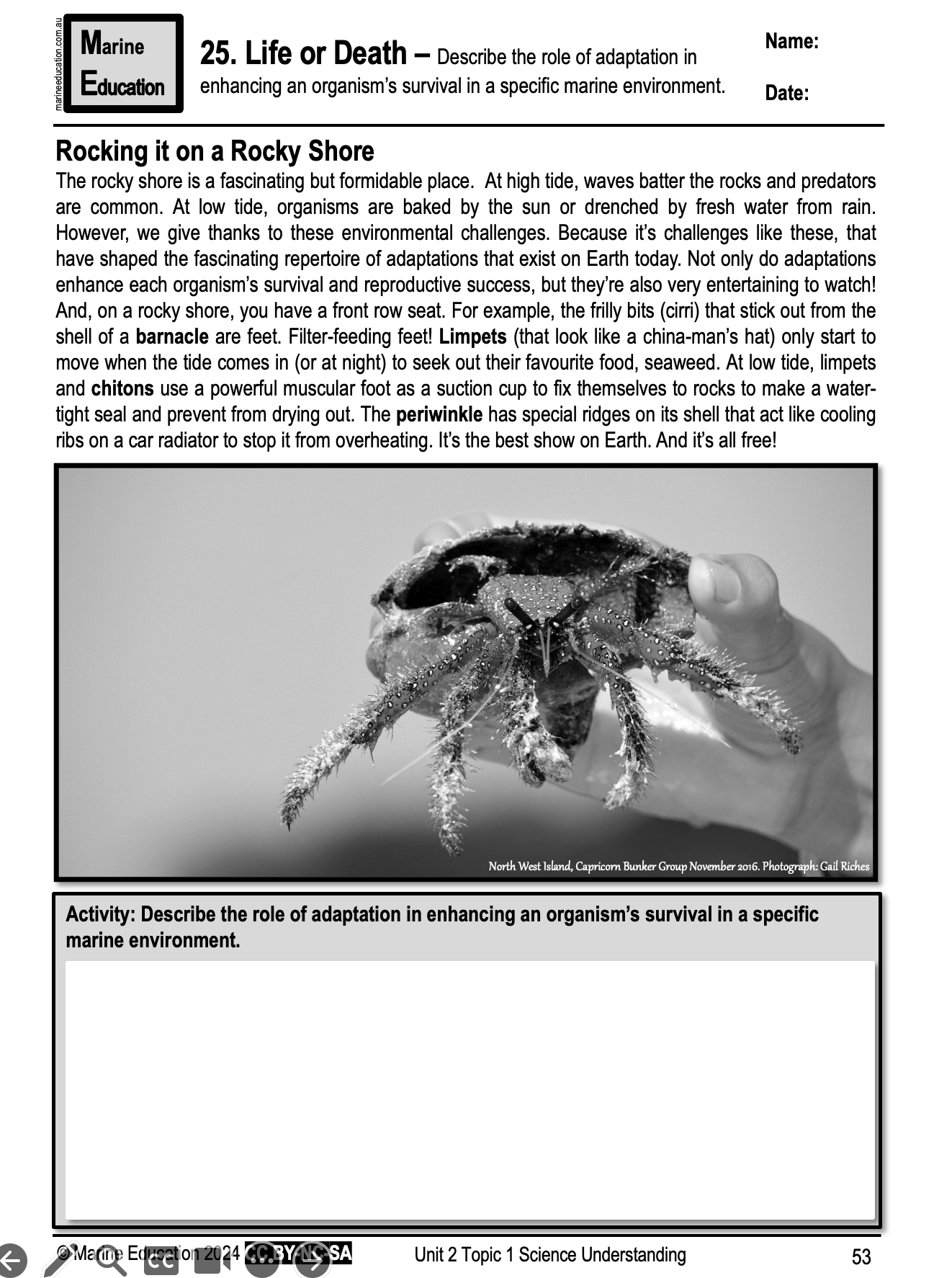 Learning Intention:

Describe the role of adaptation in enhancing an organism’s survival in a specific marine environment.

Success Criteria:

Complete Marine Education worksheet ‘25. Life or Death’
[Speaker Notes: Image: https://www.mediastorehouse.com.au/discover-images-by-awl/waves-crashing-rocks-north-curl-curl-rockpool-24271807.html]